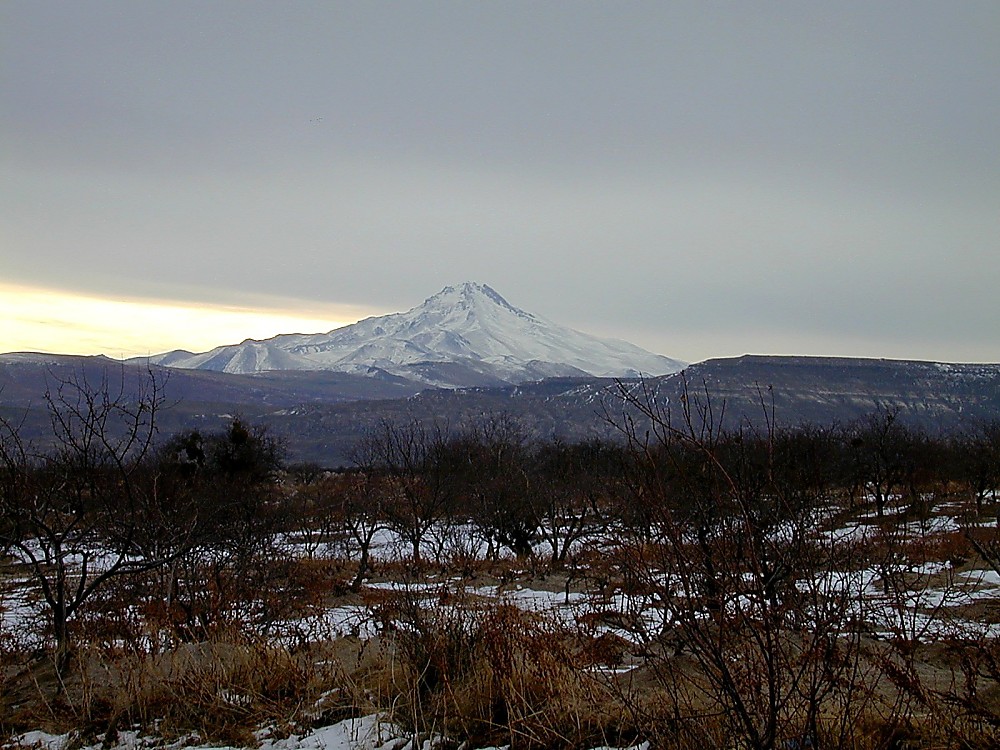 1 Peter 1.1-12
Experiencing hope and joy 
despite suffering
Erciyas Dagi volcano in Cappadocia
This photo is from the collection "Pictorial Library of Bible Lands, volumes 1-10," © 2006 by Todd Bolen, BiblePlaces.com
1Peter, an apostle of Jesus Christ, To God's elect, exiles scattered throughout the provinces of Pontus, Galatia, Cappadocia, Asia and Bithynia, 2who have been chosen according to the foreknowledge of God the Father, through the sanctifying work of the Spirit, to be obedient to Jesus Christ and sprinkled with his blood: Grace and peace be yours in abundance.
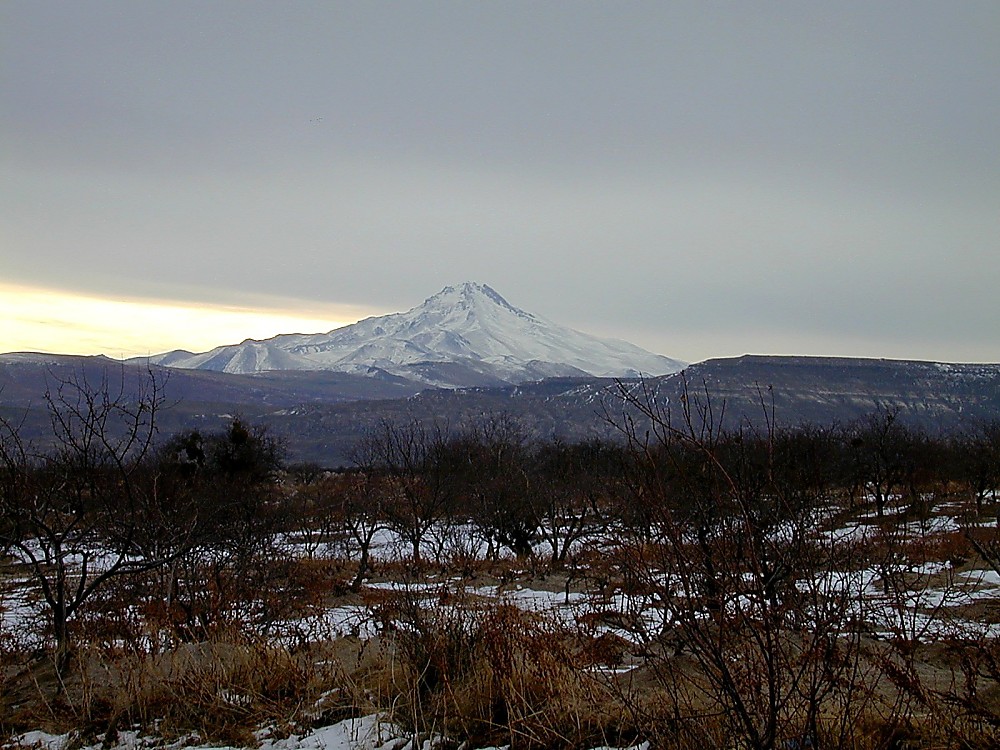 1Peter, an apostle of Jesus Christ, 
To God's elect, exiles scattered throughout the provinces of Pontus, Galatia, Cappadocia, Asia and Bithynia...
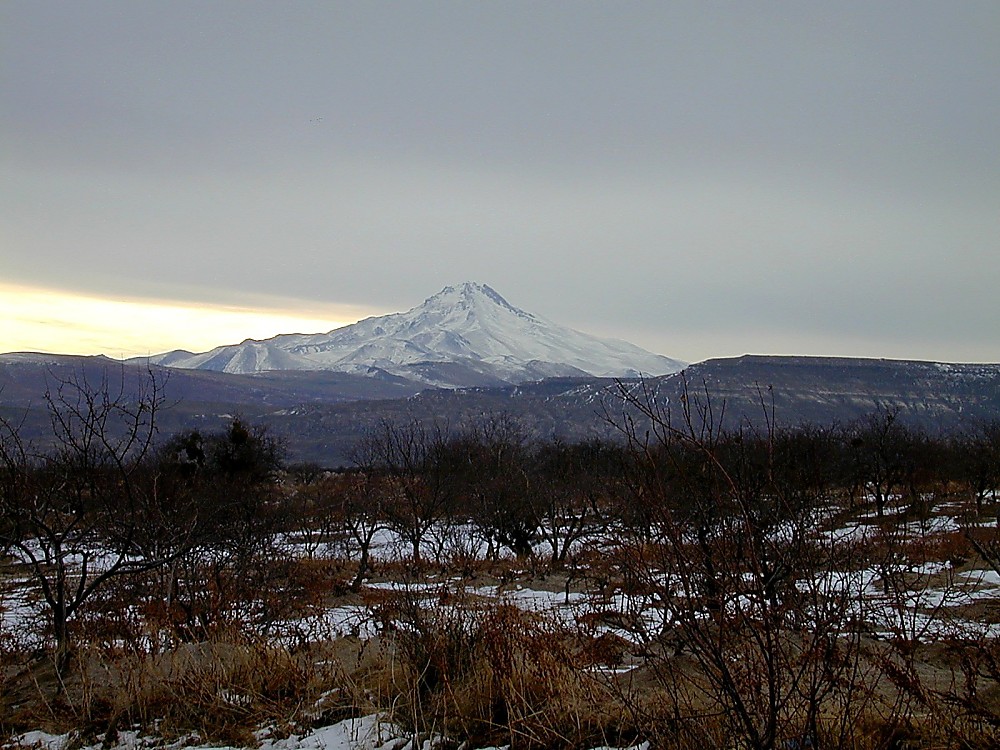 To God's elect... 2 who have been chosen according to the foreknowledge of 
God the Father, through the sanctifying work of the Spirit, to be obedient to 
Jesus Christ and sprinkled with his blood...
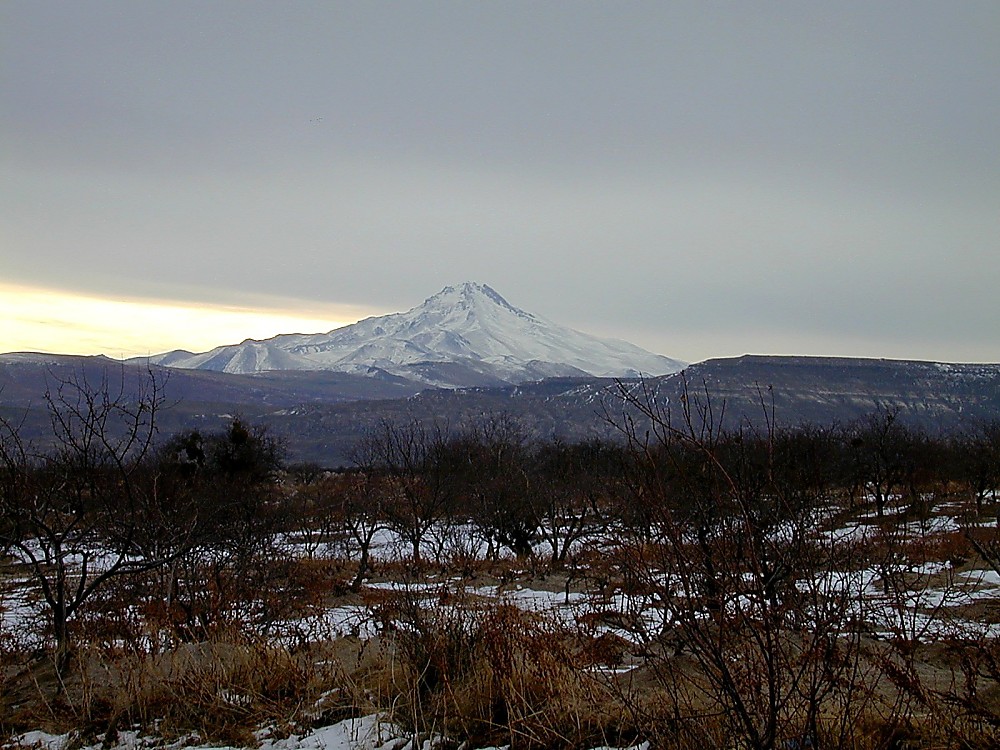 Because God chose us, 
because Christ died for us, 
because the Holy Spirit set us apart, 
we can know 
– regardless of what is going on in our lives – 
that God loves us and values us.
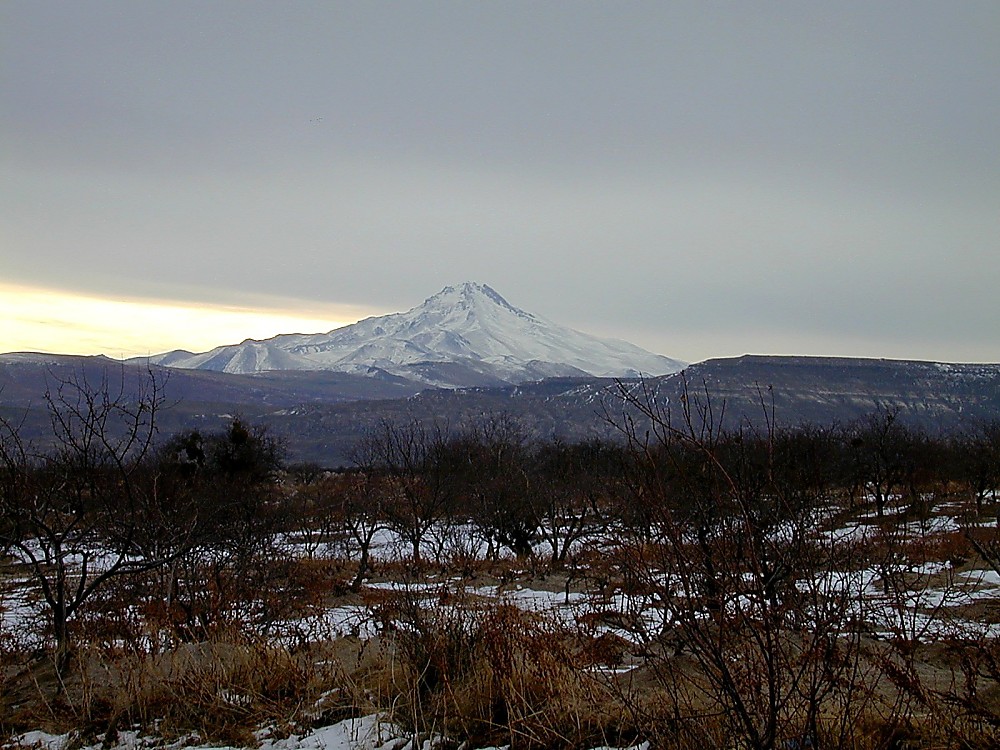 3Praise be to the God and Father of our Lord Jesus Christ! In his great mercy he has given us new birth into a living hope through the resurrection of Jesus Christ from the dead, 4and into an inheritance that can never perish, spoil or fade. This inheritance is kept in heaven for you, 5who through faith are shielded by God's power until the coming of the salvation that is ready to be revealed in the last time.
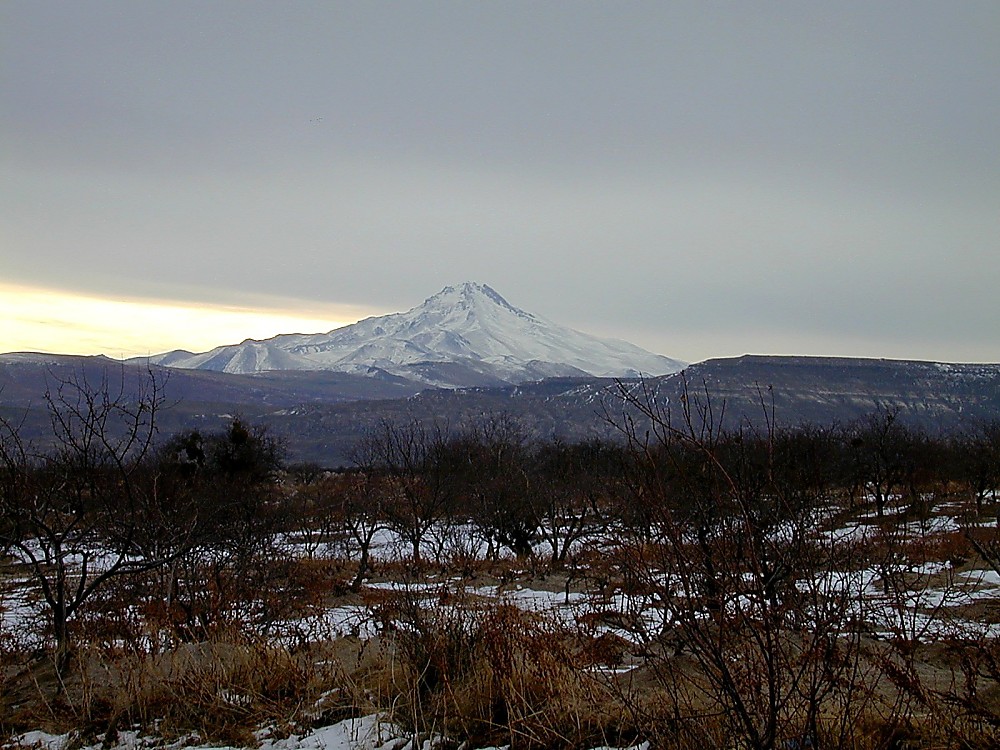 3Praise be to the God and Father of our Lord Jesus Christ! In his great mercy he has given us new birth into a living hope through the resurrection of Jesus Christ from the dead...
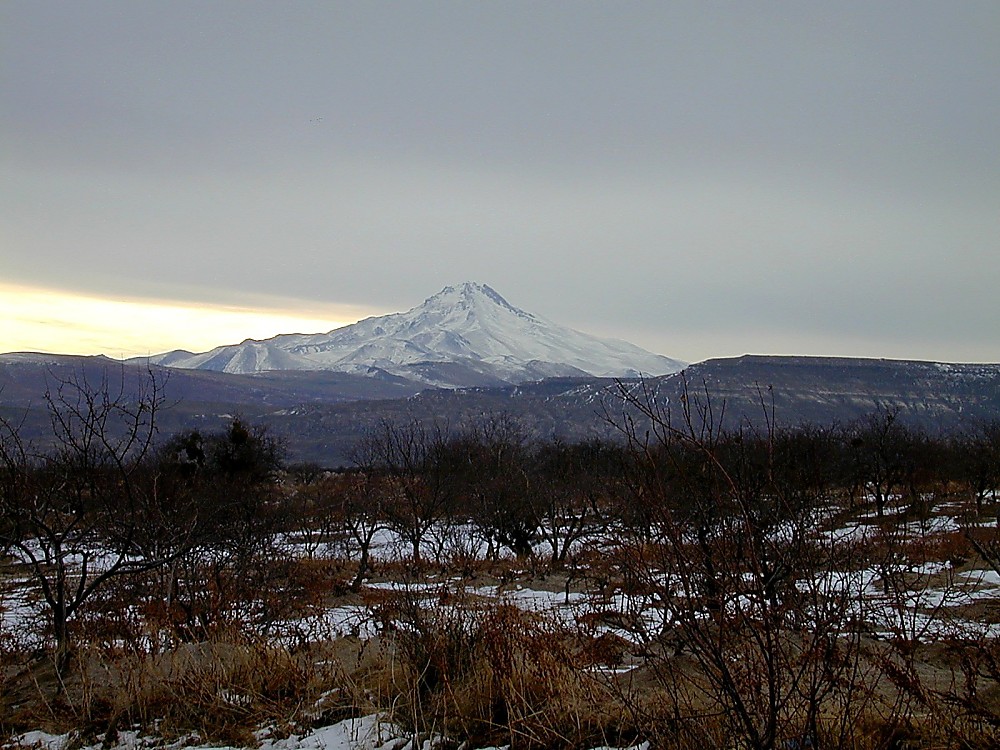 [God] has given us new birth into a 
living hope... 4and into an inheritance that can never perish, spoil or fade.
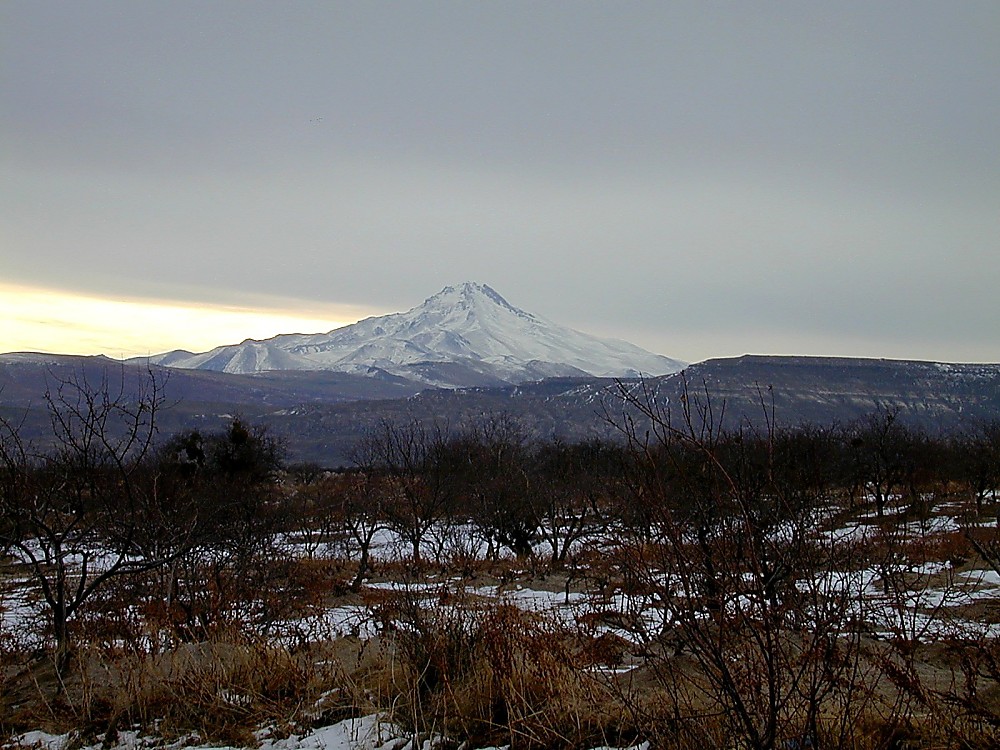 This inheritance is kept in heaven for you, 5who through faith are shielded by God's power until the coming of the salvation that is ready to be revealed in the last time.
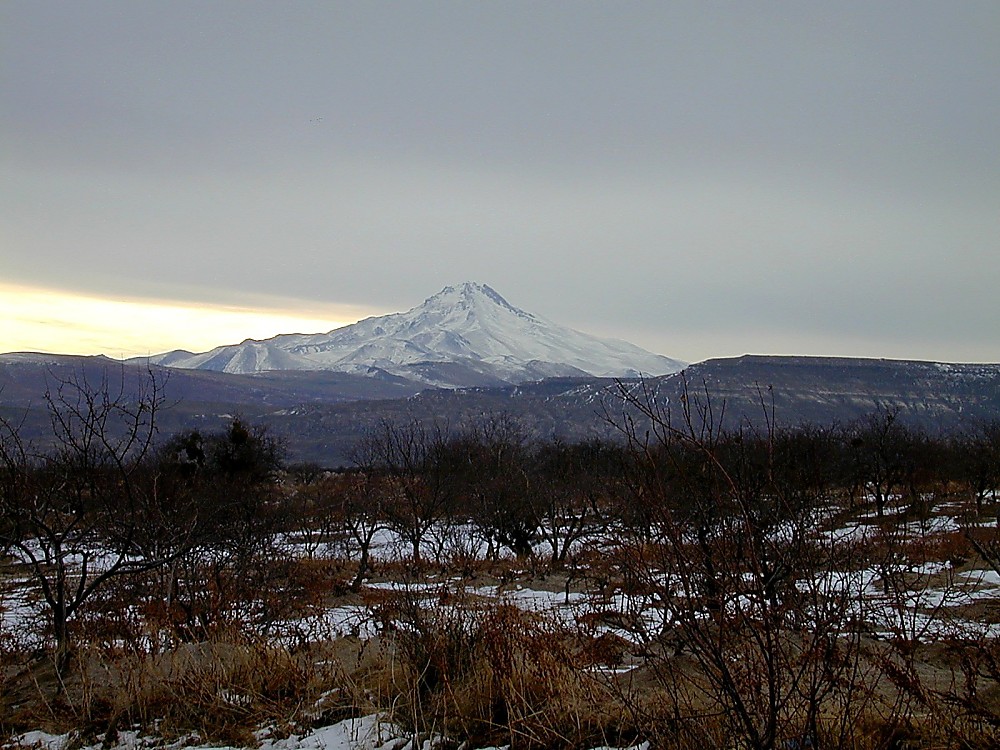 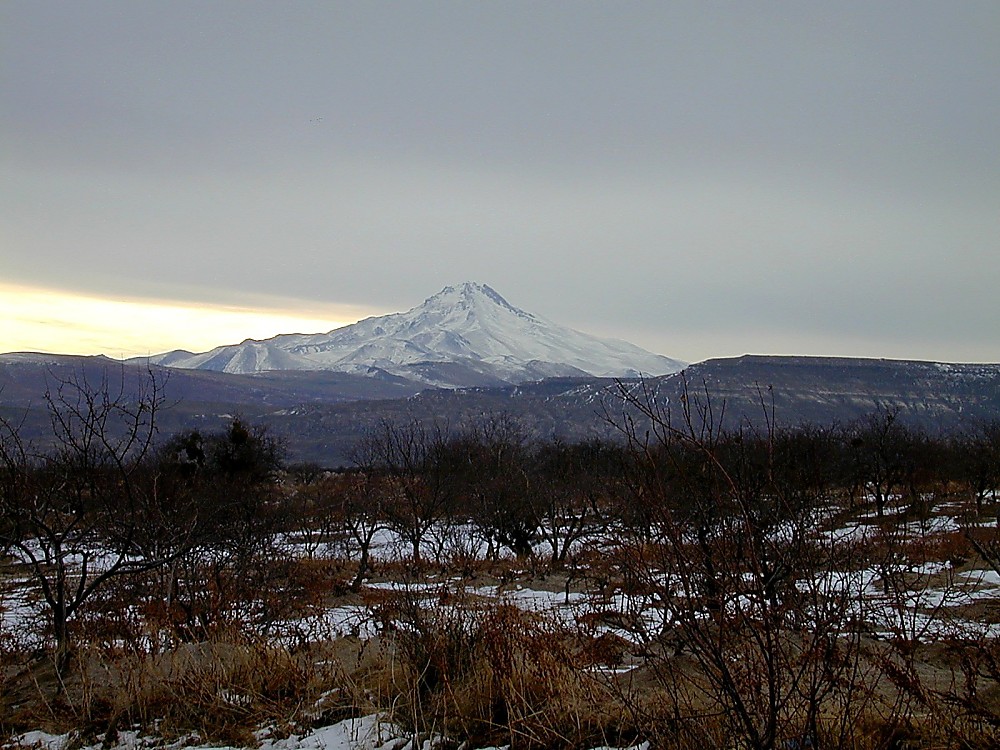 Justification [instant]:  God accounts Christ’s righteousness to the believer
Sanctification [process]:  God purifies the believer to be more like Christ in character
Glorification [at death]:  God completes purification of the believer’s character
Resurrection [when Christ returns]:  God redeems the believer’s body
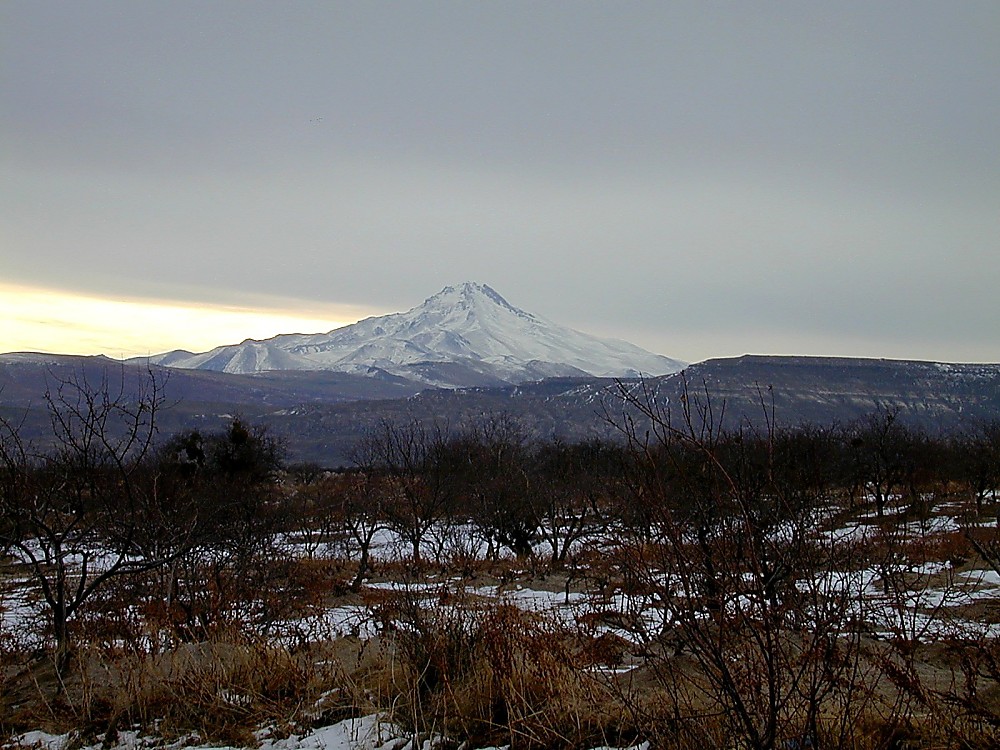 6In all this you greatly rejoice, though now for a little while you may have had to suffer grief in all kinds of trials.  7These have come so that the proven genuineness of your faith--of greater worth than gold, which perishes even though refined by fire--may result in praise, glory and honor when Jesus Christ is revealed.
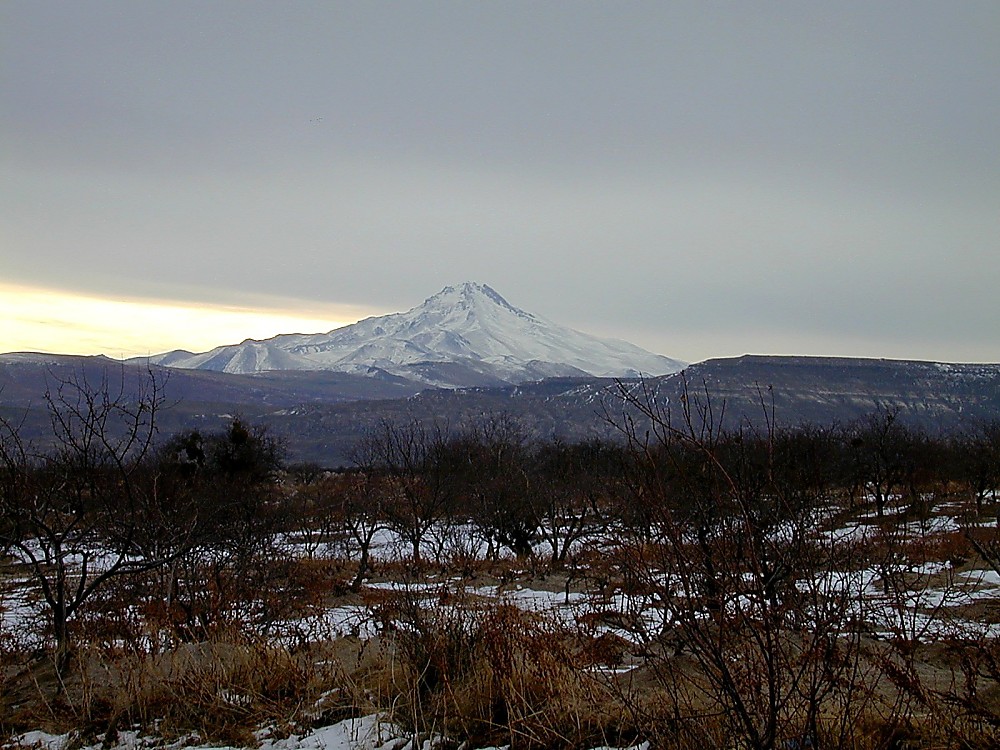 8Though you have not seen him, you love him; and even though you do not see him now, you believe in him and are filled with an inexpressible and glorious joy,  9for you are receiving the end result of your faith, the salvation of your souls.
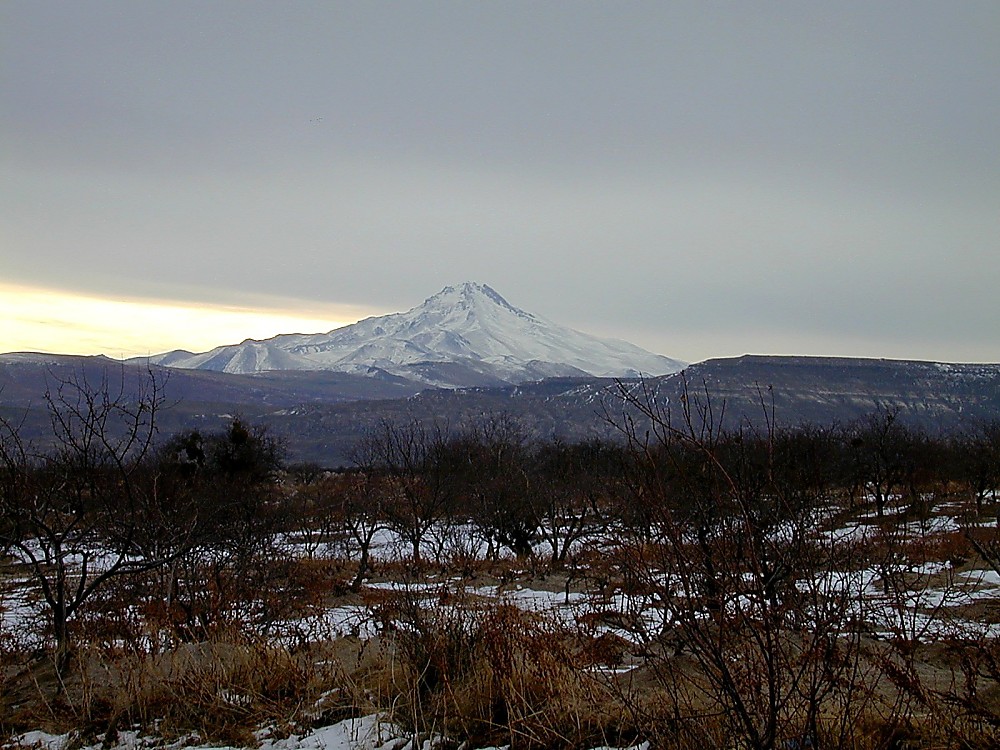 6In all this you greatly rejoice, though now for a little while you may have had to suffer grief in all kinds of trials.  7These have come so that the proven genuineness of your faith--of greater worth than gold, which perishes even though refined by fire--may result in praise, glory and honor when Jesus Christ is revealed.
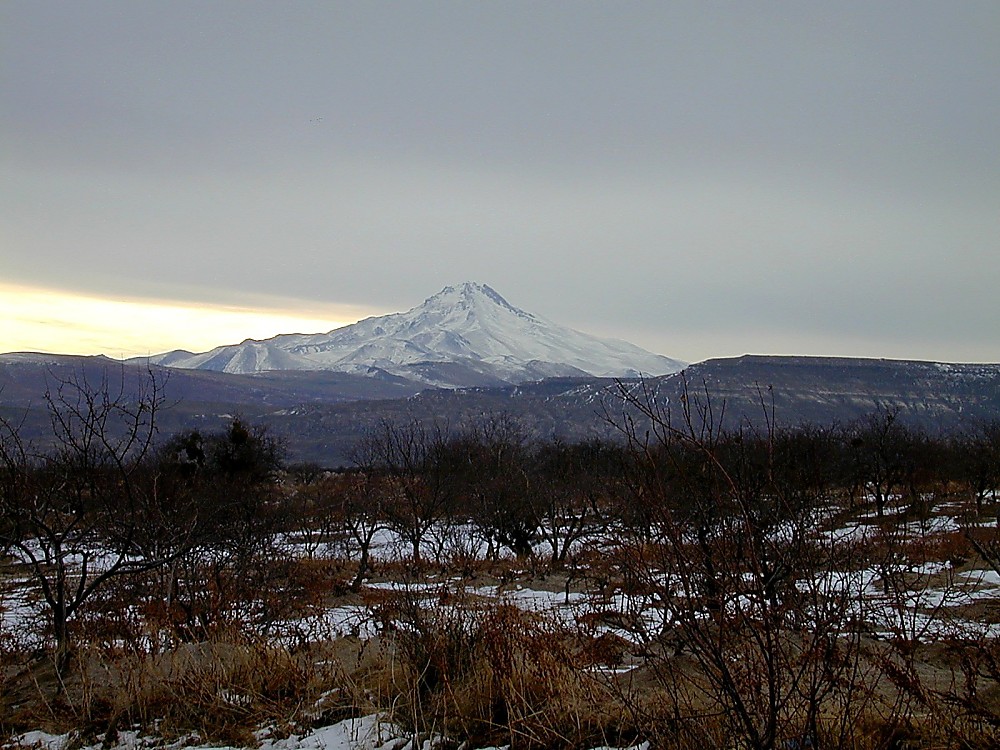 6In all this you greatly rejoice, though now for a little while you may have had to suffer grief in all kinds of trials.  7These have come so that the proven genuineness of your faith--of greater worth than gold, which perishes even though refined by fire--may result in praise, glory and honor when Jesus Christ is revealed.
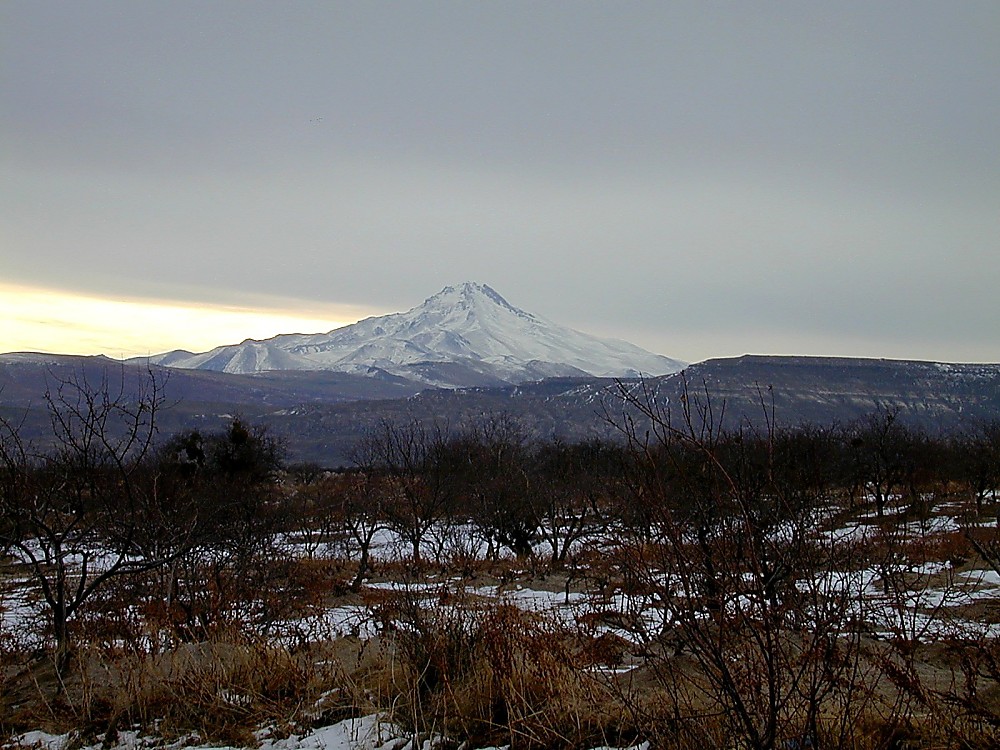 10Concerning this salvation, the prophets, who spoke of the grace that was to come to you, searched intently and with the greatest care, 11trying to find out the time and circumstances to which the Spirit of Christ in them was pointing when he predicted the sufferings of the Messiah and the glories that would follow.
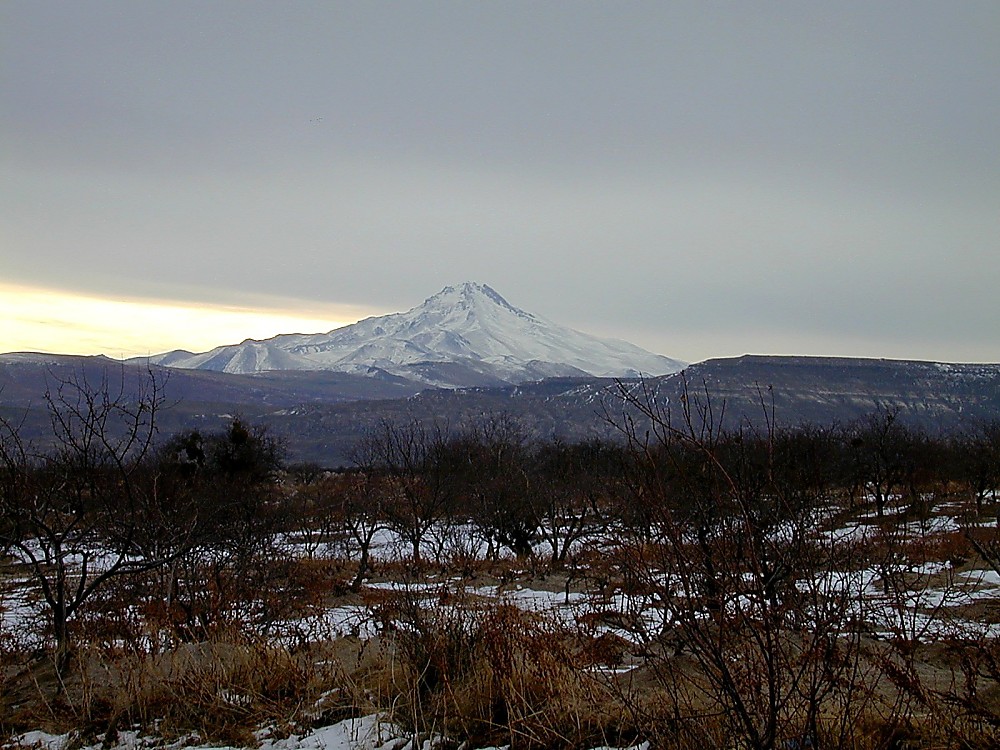 12It was revealed to them that they were not serving themselves but you, when they spoke of the things that have now been told you by those who have preached the gospel to you by the Holy Spirit sent from heaven. Even angels long to look into these things.
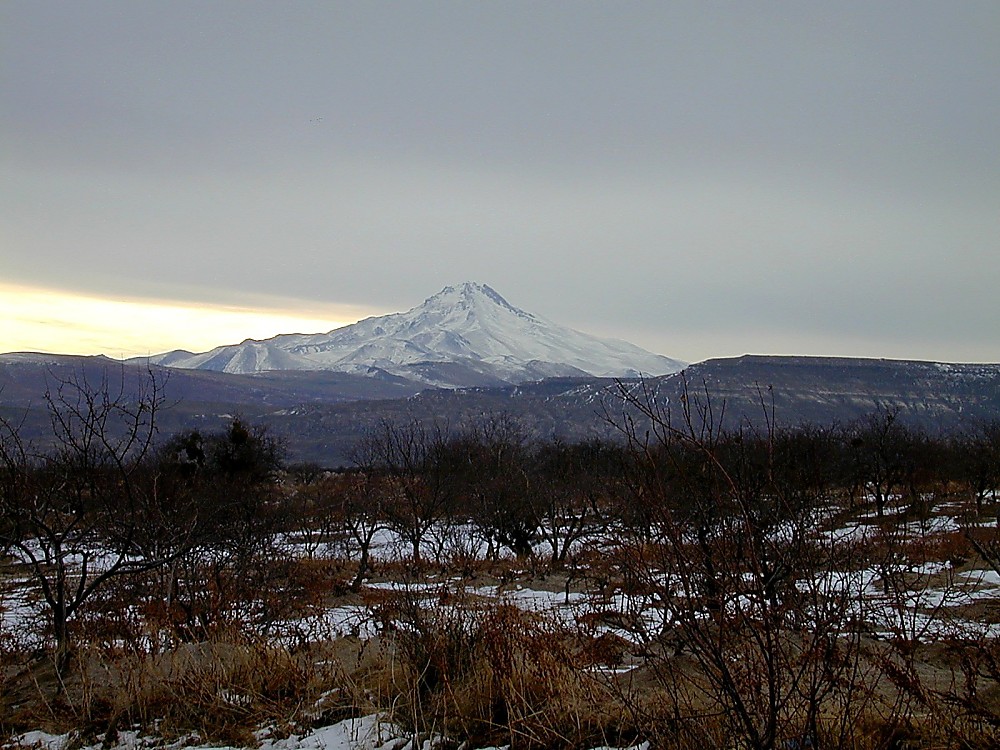 1. Expect to Suffer.
2. Trust always that God loves you.
3. Experience hope and joy even when suffering.
4. Understand how fortunate you are to have assurance.
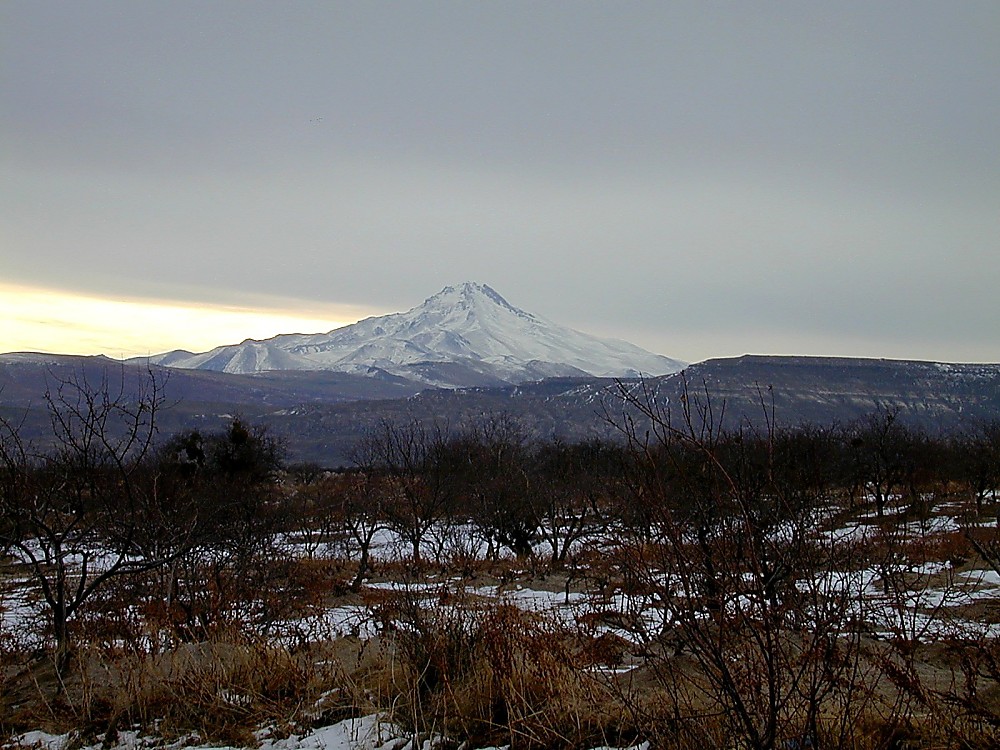 1 Peter 1.1-12
Experiencing hope and joy 
despite suffering
Erciyas Dagi volcano in Cappadocia
This photo is from the collection "Pictorial Library of Bible Lands, volumes 1-10," © 2006 by Todd Bolen, BiblePlaces.com
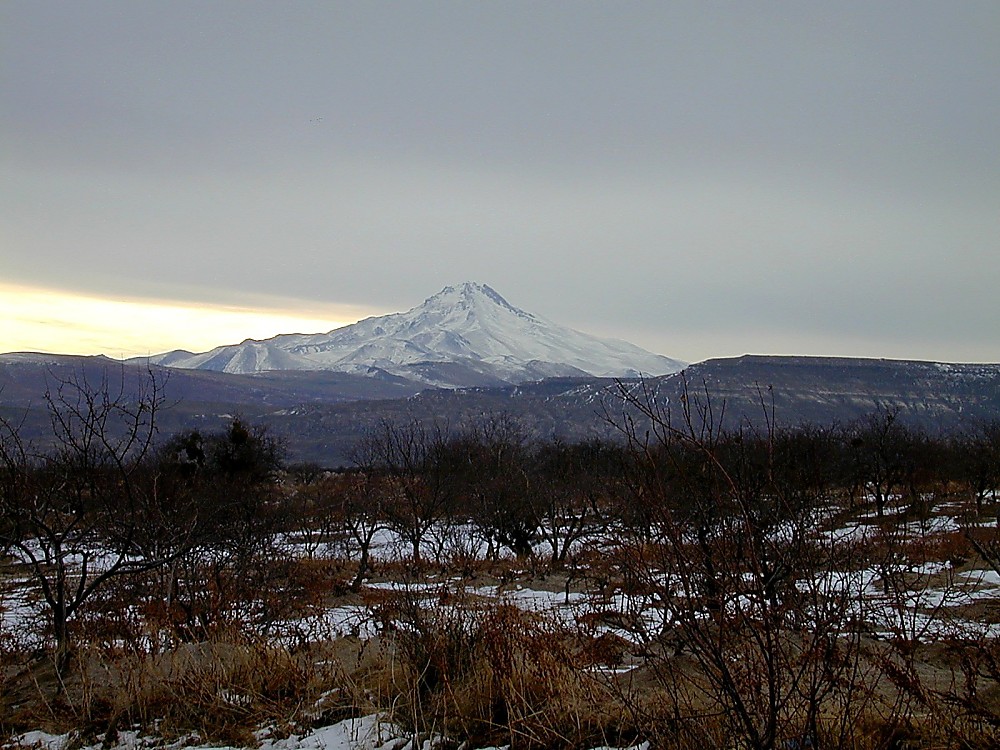 χάρις ὑμῖν καὶ εἰρήνη
CHA-ris  hoo-MEEN  KYE  ay-RAY-nay
“grace to you and peace” 
Grace and Peace to You!